Figure 3. Effect of Laser-PAS delivered at laser-evoked potential (LEP) N1 + 0, 50, 100 and 200 ms ISI on motor-evoked ...
Cereb Cortex, Volume 23, Issue 8, August 2013, Pages 1942–1951, https://doi.org/10.1093/cercor/bhs182
The content of this slide may be subject to copyright: please see the slide notes for details.
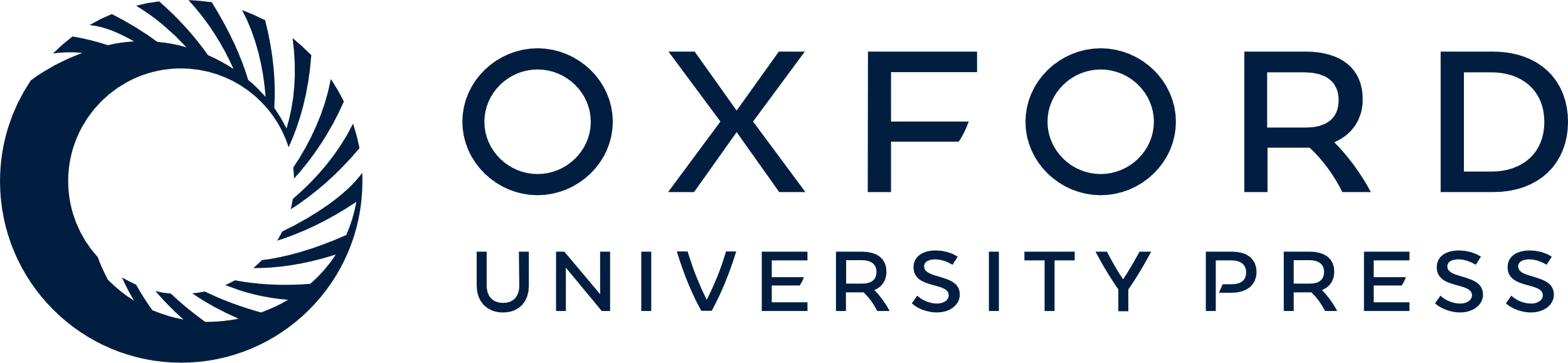 [Speaker Notes: Figure 3. Effect of Laser-PAS delivered at laser-evoked potential (LEP) N1 + 0, 50, 100 and 200 ms ISI on motor-evoked potential (MEP) amplitudes (Experiment 2). Each point corresponds to the mean MEP amplitude recorded at baseline and 0–60 min after conditioning. Vertical bars denote SE. Note the significant increase in MEP amplitudes at 20–60 min (T2–T7) after Laser-PAS at LEP N1 + 50 but not at 0, 100 and 200 ms ISIs.


Unless provided in the caption above, the following copyright applies to the content of this slide: © The Author 2012. Published by Oxford University Press. All rights reserved. For Permissions, please e-mail: journals.permissions@oup.com]